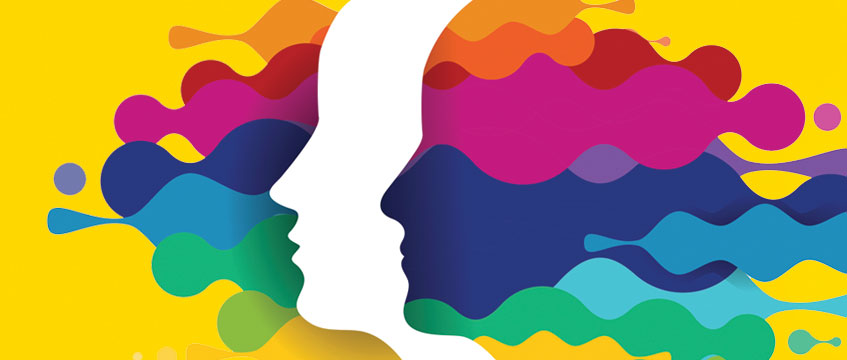 Understanding Trauma, Behavioral, and Mental Health.
Understanding…
	Trauma
	Behavioral & Mental Health
	Signs
	Stress 
	Anxiety
	Recovery
Definition of Trauma
Types of Trauma
Natural disasters: hurricanes, fires, floods
Human-caused disasters: accidents, wars, environmental disasters, acts of terrorism
Community violence: robberies, shootings, assault, gang-related violence, hate crimes, group trauma affecting a particular community
Family trauma: abuse, neglect, experiencing or witnessing domestic violence, incarceration of family members, family substance abuse, sudden or expected loss of a loved one
Medical trauma: pain, injury and serious illness; invasive medical procedures or treatments
Recognizing Trauma
Impact of Trauma on Staff
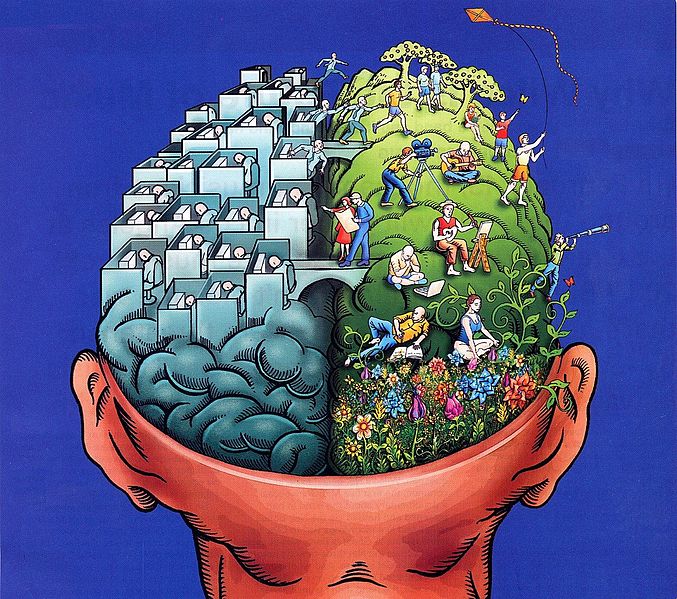 Complaining of headaches, stomachaches, poor appetite, and decline in self-care
Intense feelings of fear, anxiety, and concern for their safety
Difficulty identifying feelings/controlling emotions
Angry or aggressive outbursts
Withdrawn from others
Engages in risk-taking behaviors
Trouble reading social cues and building healthy relationships
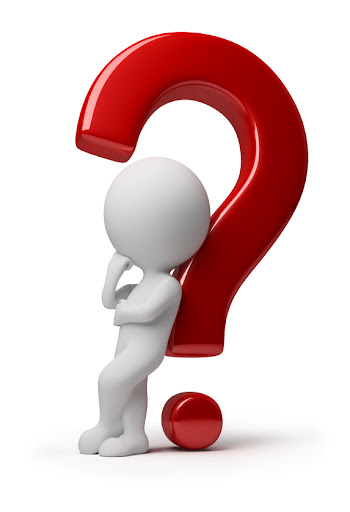 What does “it all” mean for my Behavioral & Mental health…
…the understated difference…
Defining mental health 

“Mental health is a state of well being in which the individual realizes his or her own abilities, can cope with the normal stresses of life, can work productively and fruitfully and is able to contribute to his or her own community.
Mental illnesses…

Defined as “health conditions involving changes in emotion, thinking or behavior. Mental illnesses are associated with distress and/or problems functioning in social, work or family activities.
Behavioral Health

Behavioral health is the connection between health and well-being of the body, mind, and spirit – as a collective. Blanket term that includes mental health.
Mental Health
Mental health influences how we think and feel about ourselves and others, and how we interpret events 

It affects our capacity to learn, to communicate and to form, sustain and end relationships 

It also influences our ability to cope with change, transition and life events

Getting married
Having a baby 
New job
Moving to a new house 
Loss
Mental health is more than the absence of mental disorders…
Let's be extremely clear…

Everyone experiences challenges that may affect mental health; different degrees –
     varying lengths of time…result of the normal ups and downs of life. 

FACT: no diagnoses necessary - death or stress, for example, affect our mental health.

Mental health is an integral part of overall health, no health without mental health. 

Mental health is determined by a range of socioeconomic, biological and   
     environmental factors
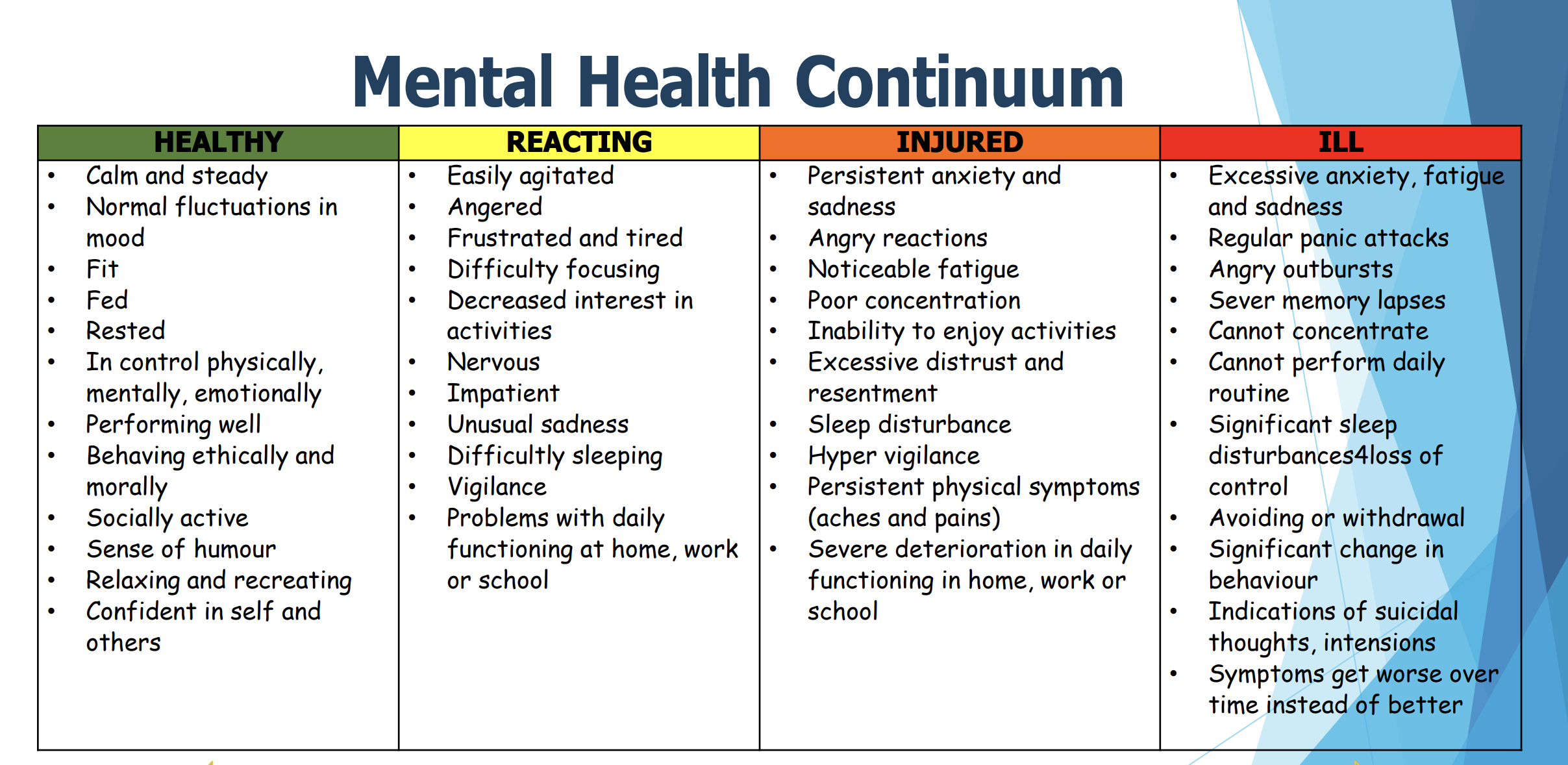 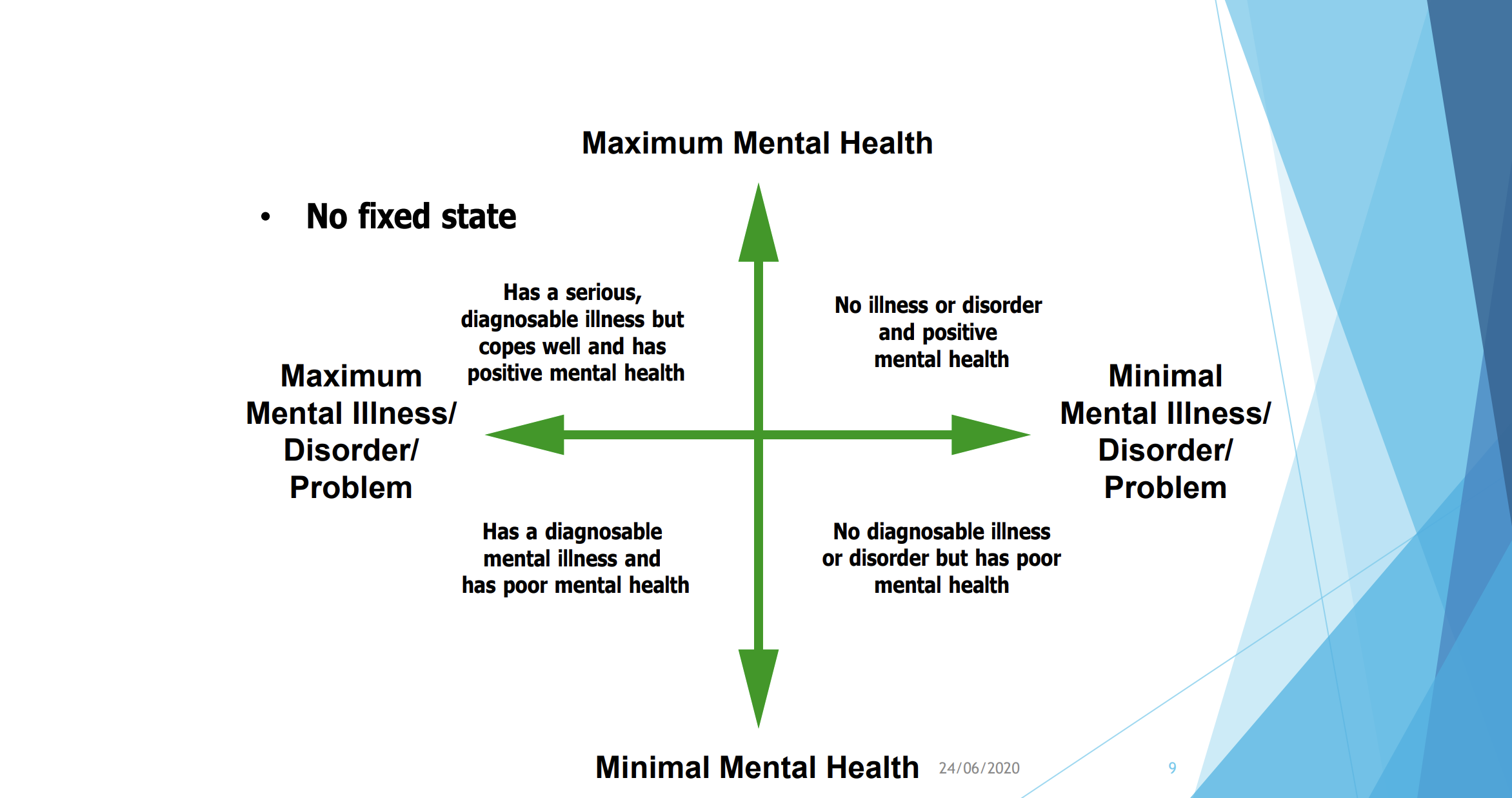 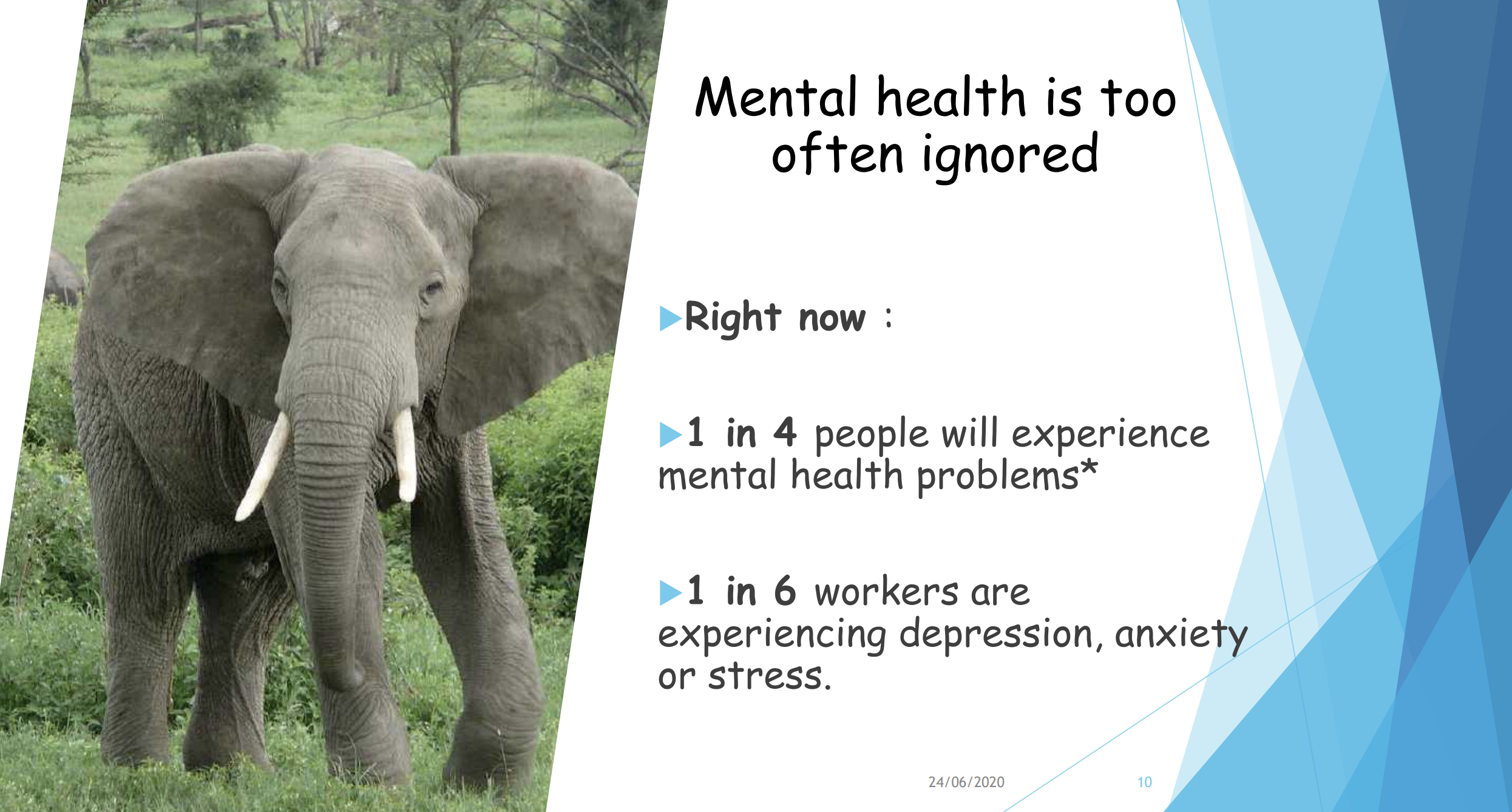 Mental health in the workplace
The Workplace 
Can support and sustain positive mental health 

Source of stress that contributes to the increase of mental health problems and illness 

No workplace is immune from such risks 

Do not limit your definition of occupational health and safety to only the physical

Mental health is just as important and must not be overlooked
Several Virgin Islands residents, in any given 
    week, are unable to work due to behavioral or   
     mental health challenges or illnesses.
 Nationally, 1 in 3 workplace disability claims 
     are related to behavioral or mental health 
     problems or illnesses.
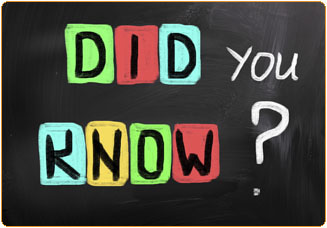 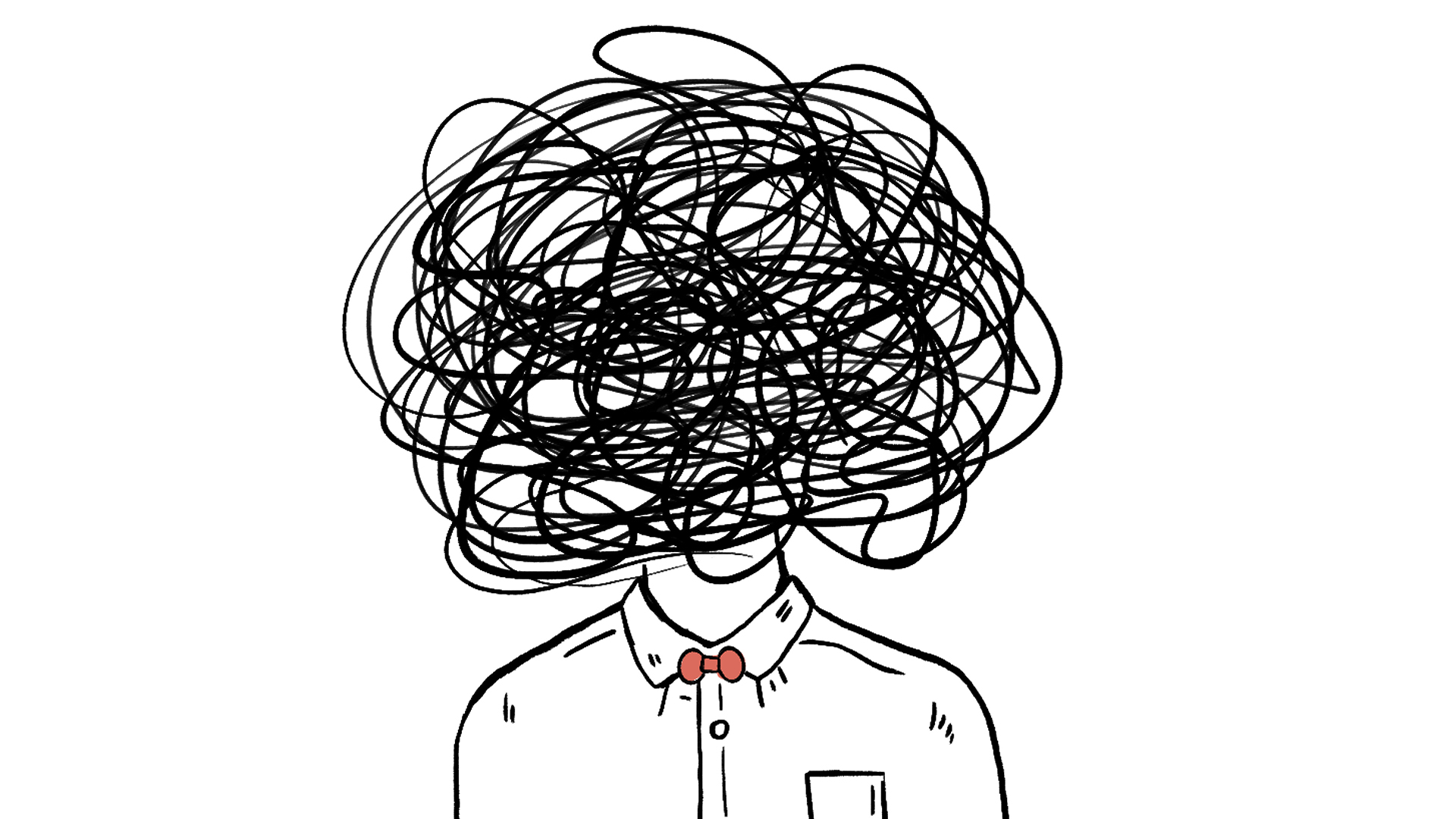 Stress
The degree to which one feels overwhelmed or unable to cope as a result of pressures that are unmanageable… 
COVID – 19!
Stress is not a psychiatric diagnosis, but it's closely related to your mental health
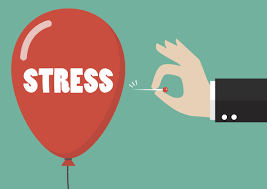 Stress can be the cause mental health problems 
Make existing problems worse. 
The struggle to manage feelings of tension, you might develop a mental health problem like anxiety or depression.
Mental health imbalances can cause stress. 
	Coping with day-to-day symptoms of a mental health challenge, as well as potentially needing to manage/juggle medication, appointments or treatments, can become extra sources of stress.
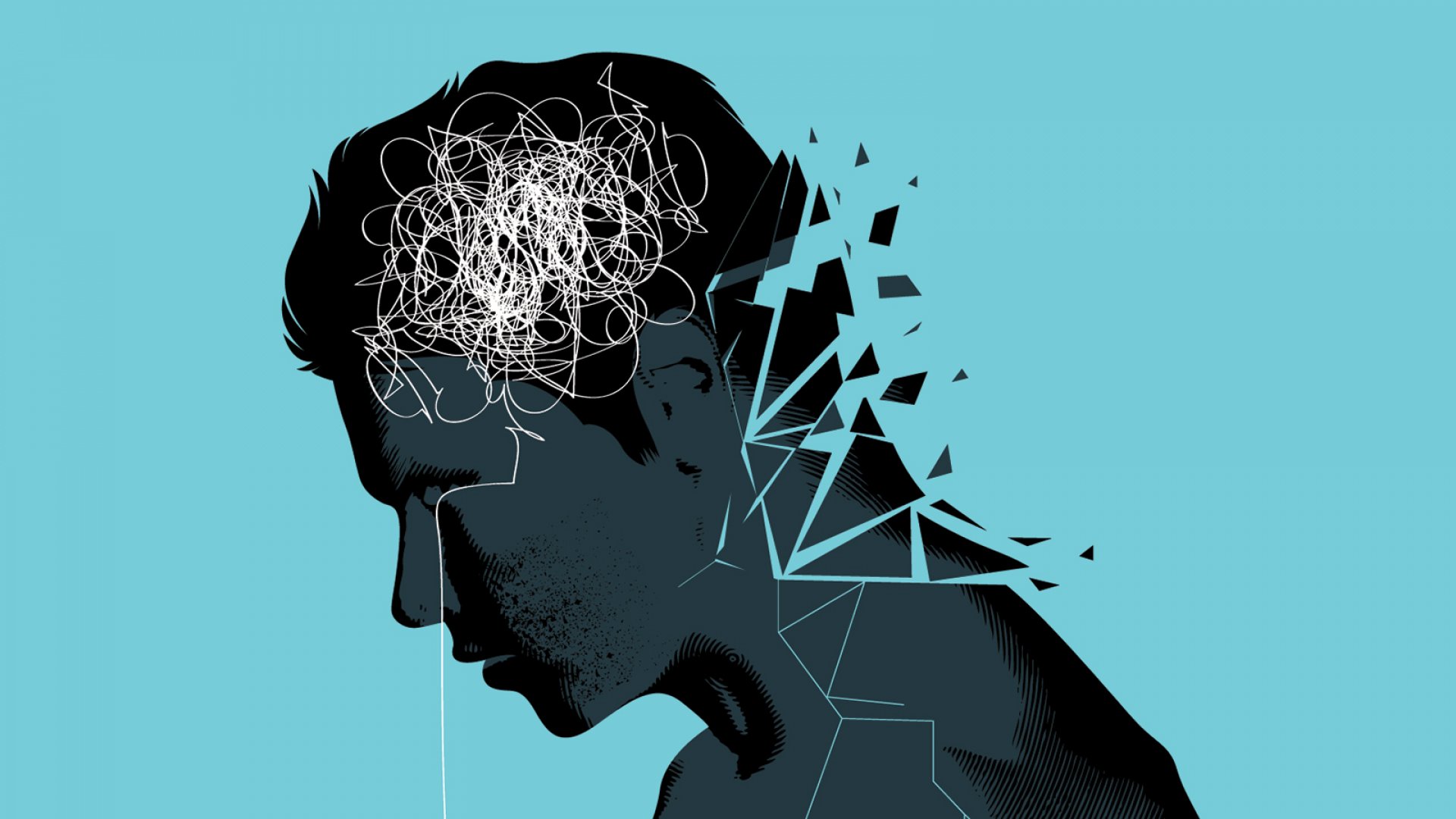 Anxiety

The term anxiety refers to feelings of worry, nervousness, apprehension, or fear commonly experienced by people when faced with something they view as challenging.
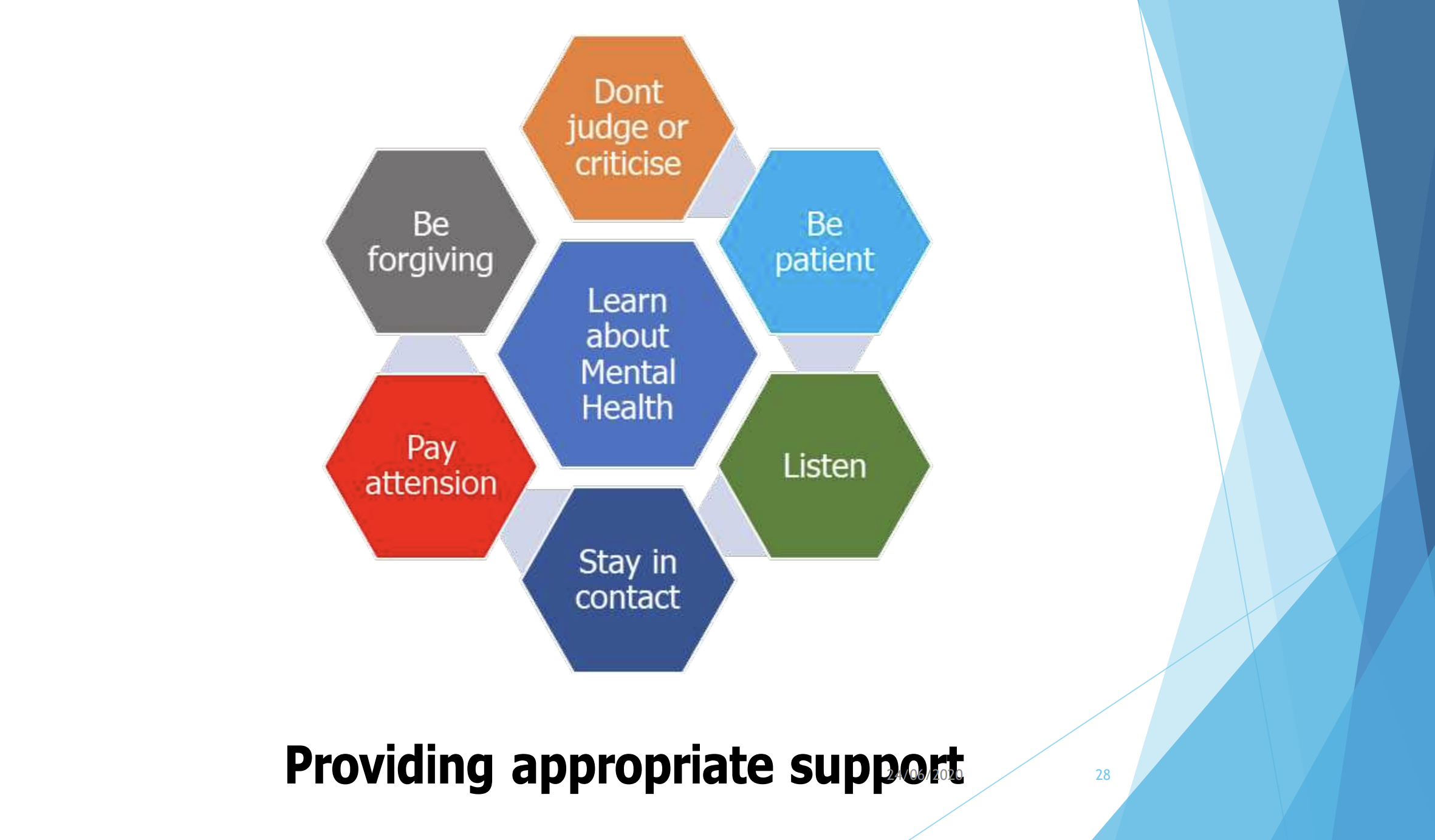 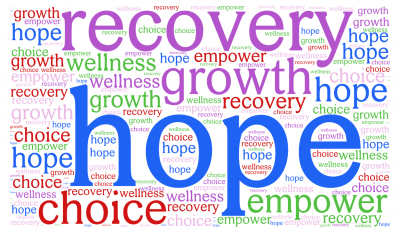 Recovery is about building a meaningful and 

satisfying life, whether there are recurring or 

ongoing symptoms or mental health problems. 

The key themes of recovery are Agency-

gaining a sense of control over one's life and 

one's illness.
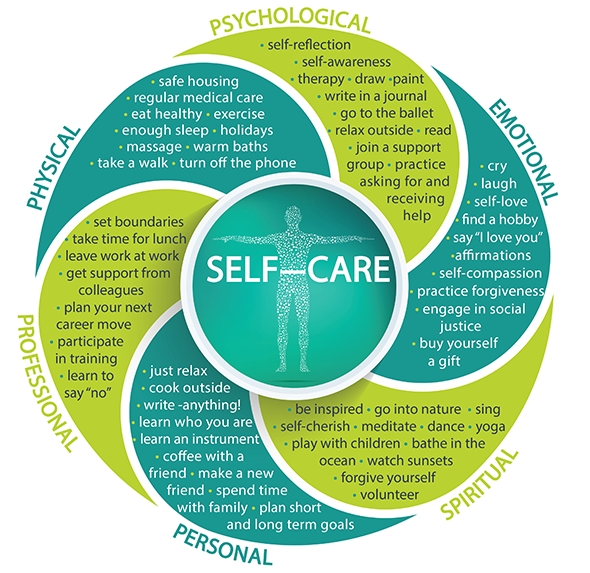 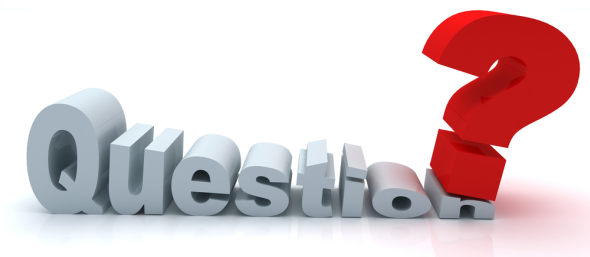